The SBA’s Consolidated All Small 
Mentor-Protégé Program

February 18, 2021

Presented By
Mark A. Amadeo
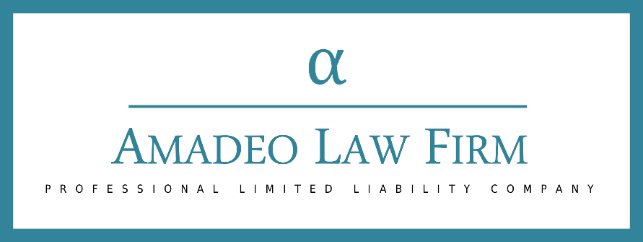 The SBA’s Consolidated All Small 
Mentor-Protégé Program
INTRODUCTIONS
Mark A. Amadeo
Over 20 years experience as government counsel & law firm counsel
LL.M. Georgetown University Law Center; J.D. University of Wisconsin Law School;  B.A. Boston College
Founder & Managing Partner of Amadeo Law Firm, PLLC
Focus on Government Contracting & Technology
Review/negotiation: FAR/DFARS Compliance
Pre & Post Award Teaming, JV’s & Subcontracts
Technology: IP Preservation & Commercialization
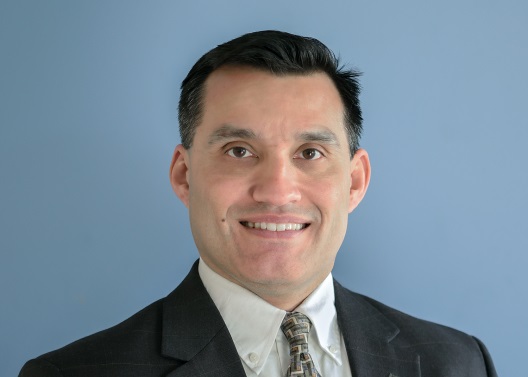 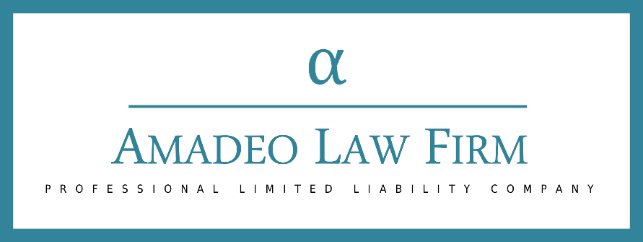 The SBA’s Consolidated All Small 
Mentor-Protégé Program

February 18, 2021
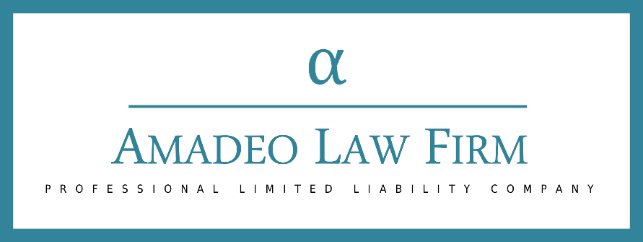 The SBA’s Consolidated All Small 
Mentor-Protégé Program


Modeled after 8(a) Mentor-Protégé Program
Goal – enhance success and competitiveness
BD Assistance
Contracting, Technical, Strategic and Management
General and Administrative Support
Financial – equity ownership & loans
Opportunity to contract with experienced contractor
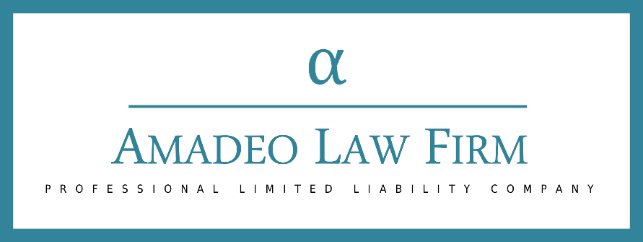 The SBA’s Consolidated All Small 
Mentor-Protégé Program

Contract Opportunities
Joint Ventures
Small business set-asides – including WOSB, SDVOSB, HUBZone

Affiliation exception for mentor-protégé joint ventures
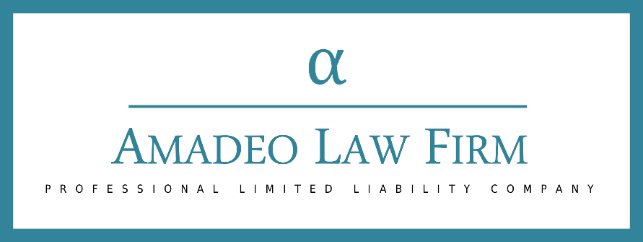 The SBA’s Consolidated All Small 
Mentor-Protégé Program

8(a) & All-Small Mentor-Protégé Program Merger

November 16, 2020
Identical goals and benefits
Efficient – saves time & resources
Spares choice between two programs
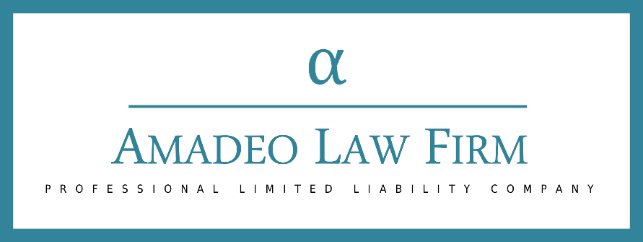 The SBA’s Consolidated All Small 
Mentor-Protégé Program


Existing 8(a) BD Mentor-Protégé Relationships

Approved 8(a) BD MP relationships continue

Remaining time under 8(a) MP program continues

Counts against lifetime limit
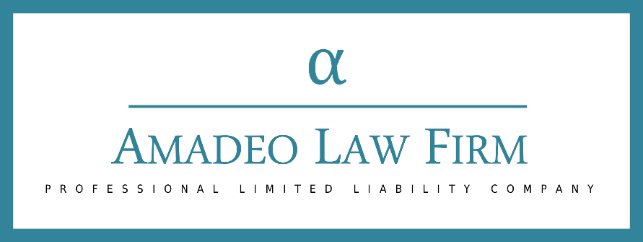 The SBA’s Consolidated All Small 
Mentor-Protégé Program
How To Apply
Before Application
Mentor/protégé must register in SAM
Mentor/protégé must complete SBA online tutorial
Mentor/protégé must enter into MP agreement
Application – certify.SBA.gov – under protégé’s DUNS
Have
NAICS
Online tutorial certificates
Business plan
Active MPA’s
SBA size redetermination letters
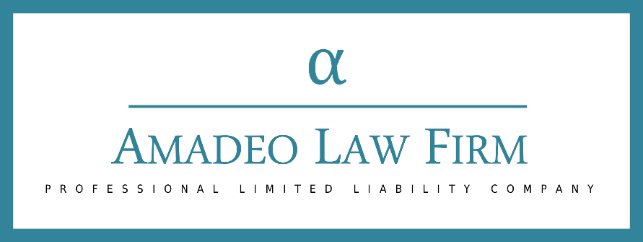 The SBA’s Consolidated All Small 
Mentor-Protégé Program

Mentor-Protégé Agreement

In writing
Specifically identify BD assistance, address how assistance will help protégé
Identify mentor point of contact
Must state assistance to protégé for at least 1 year
Must state it can be terminated by mentor or protégé w 30 days notice to SBA
If protégé in another MP relationship
Must identify how assistance is different
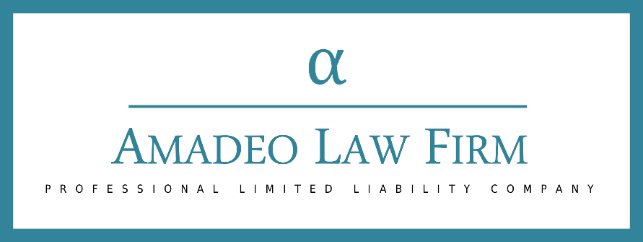 The SBA’s Consolidated All Small 
Mentor-Protégé Program

Mentor-Protégé Agreement


Total term including extensions - must be no longer than 6 years

Must be approved by SBA before offer is submitted – for JV affiliation exception to apply
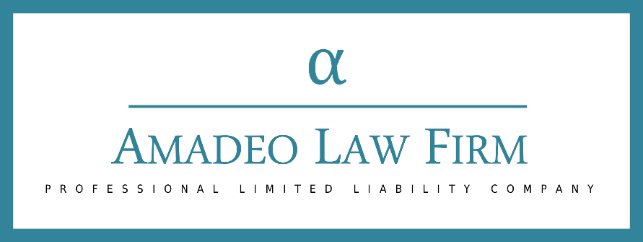 The SBA’s Consolidated All Small 
Mentor-Protégé Program
Additional JV
Affiliation Exception Requirements

Joint Venture Agreement
Must meet 12 requirements under 13 CFR 125.8(b)(2)
Must meet performance of work requirements
Small business must perform at least 40% of JV work
Protégé Certification – before doing any work
JVA meets 12 requirements
Parties will comply with JVA
Parties will comply with performance of work req’s
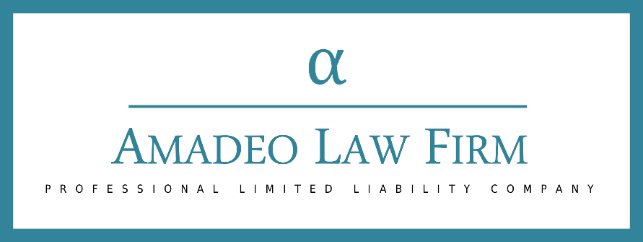 The SBA’s Consolidated All Small 
Mentor-Protégé Program
Mentors
A concern
For Profit
Any Size
Capable of assisting protégé 
Not debarred or suspended 
Can impart value
SBA will reject
Does not possess good character/favorable financials
Employs/controls protégé managers
Is otherwise affiliated with protégé
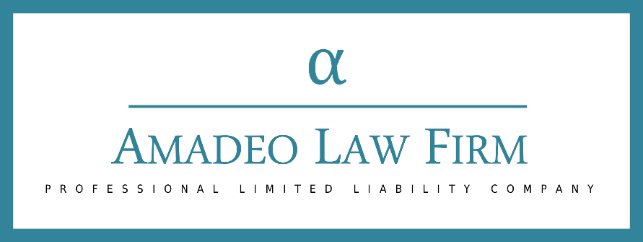 The SBA’s Consolidated All Small 
Mentor-Protégé Program

Mentors
Multiple Protégés
Generally – no more than three at a time
	Exception: protégés in Puerto Rico – first two don’t 
	count against limit
Mentor and additional protégé must demonstrate their relationship will not adversely affect either relationship 
Mentor cannot submit competing offers
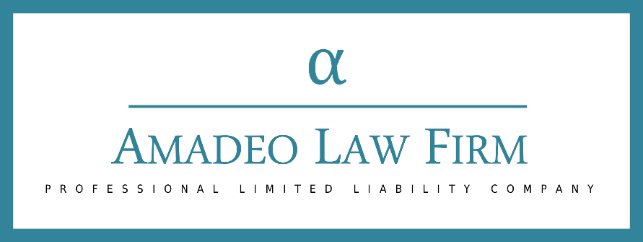 The SBA’s Consolidated All Small 
Mentor-Protégé Program
Protégés
Must be small
May self-certify
Can be mentor and protégé
Mentor can own up to 40% of protege
When seeking to qualify under secondary NAICS
Must show capabilities will be further developed/expanded
SBA will  not approve if has no experience
	Exception: if protégé worked in similar NAICS or 
	secondary NAICS is a logical progression
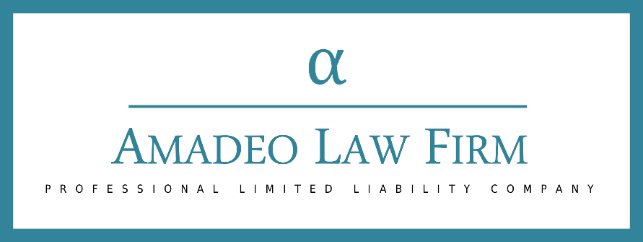 The SBA’s Consolidated All Small 
Mentor-Protégé Program

Protégés
Multiple Mentors
Generally – no more than one mentor at a time
SBA may approve second mentor  if –
Second relationship will not compete/conflict; and
Second relationship pertains to unrelated NAICS or first mentor does not possess expertise sought
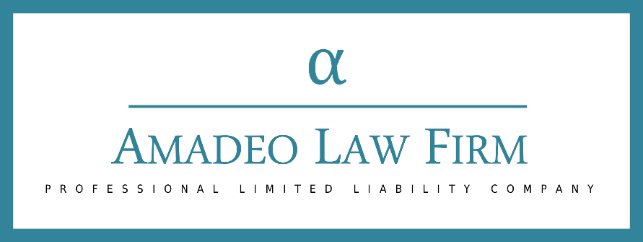 The SBA’s Consolidated All Small 
Mentor-Protégé Program

Lifetime Limit

Protégé - 2 mentors over business lifetime

Exceptions:
MPA terminated within 18 months - doesn’t count

Mentor has not provided BD assistance, substituted
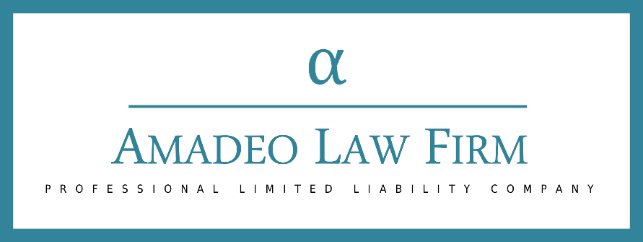 The SBA’s Consolidated 
All Small Mentor-Protégé Program
Questions?
Contact:
Mr. Mark A. Amadeo
Washington DC
+ 1 - 2 0 2 – 6 4 0 – 2 0 9 0
mamadeo@amadeolaw.com
www.amadeolaw.com
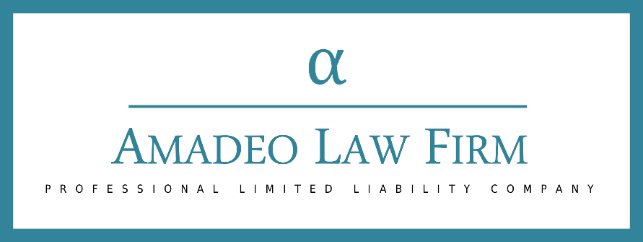 The SBA’s Consolidated All Small 
Mentor-Protégé Program



THANK YOU FOR JOINING OUR WEBINAR!

The Recorded Webinar Can Be Found Here:
http://amadeolaw.com/index.php/firm-resources/webinars
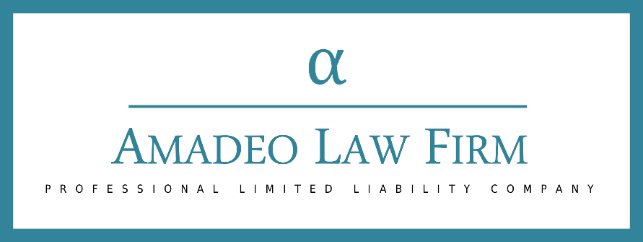